Соціологія
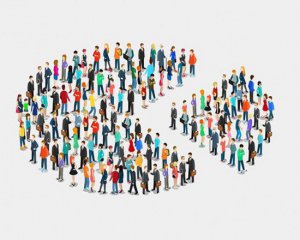 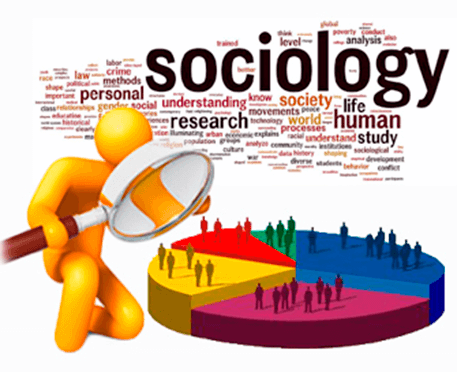 «Соціологія» сформує у студентів уміння використовувати соціологічний підхід, як важливий засіб і дійовий інструмент аналізу складних соціальних проблем у всіх сферах життя, а головне – в побутовій та професійній діяльності.
Основні завдання:
розвиток соціологічного мислення і соціологічної уяви;
надання допомоги в розумінні сутності змісту соціологічних явищ і процесів, що відбуваються в сучасному ринковому суспільстві;
формування навичок ефективно приймати і реалізовувати рішення, спрямовані на оптимальне функціонування і подальший розвиток професійної діяльності в умовах ринку.
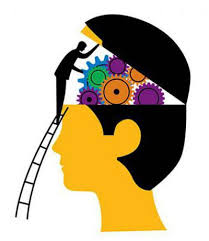 Під час засвоєння  навчальної дисципліни студенти ознайомляться з теоретичними концепціями соціології, здобудуть практичні навички проведення соціологічних досліджень з актуальних проблем сучасного життя людини в суспільстві.
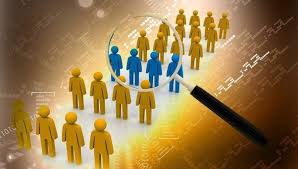 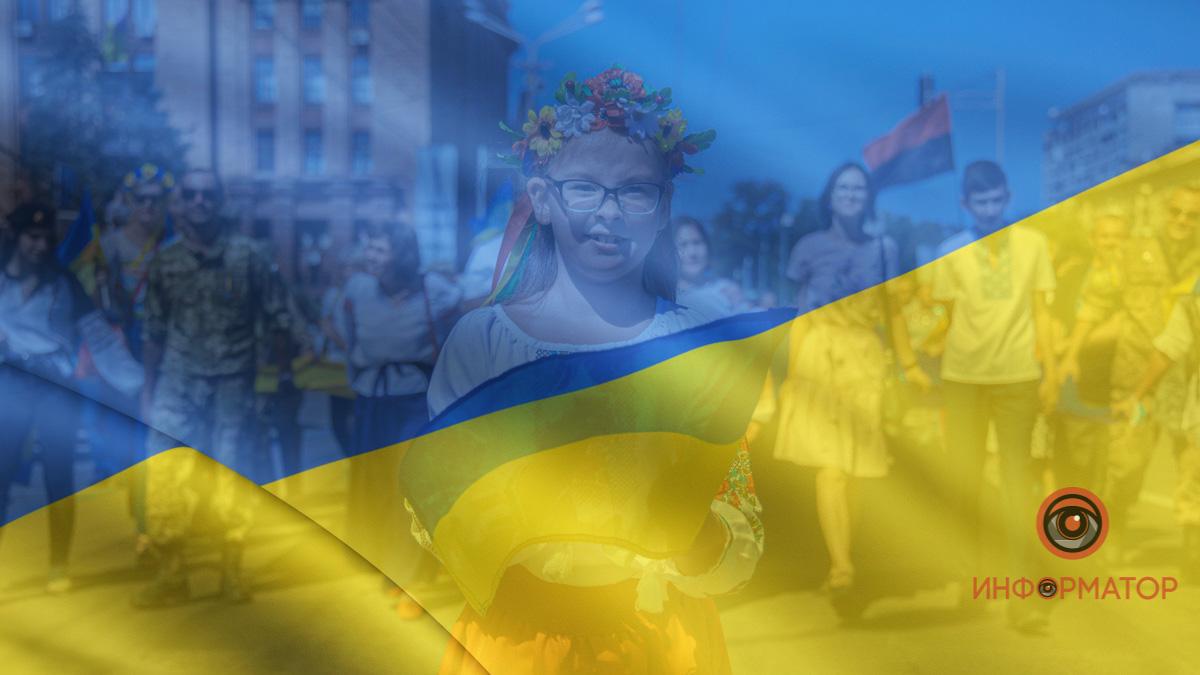 Соціологія набуває особливої актуальності в Україні
оскільки створює наукове підґрунтя формування громадянського суспільства, яке надає людині більше свободи.
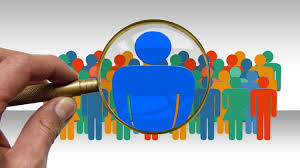 Викладач дисципліни: Лавренко Анна Олександрівна